大中票券債券市場展望雙週報
2024/08/26
Peter Tsai
市場回顧
最近二週，美債10y利率偏向下跌。美國今年3月以前非農就業人數大幅下修，聯準會主席在Jackson Hole央行年會表示降息時點已經到來，帶動美債利率持續下探。美債10y利率收在3.799%。台灣公債利率市場，10年新券標售在1.579%，較預期偏低，因預期央行不再緊縮，且受美聯儲將在9月降息影響。目前公債利率偏跌。截至上週五，10y利率收在1.551%，5y收在1.46%。
歐債十年期利率走勢圖
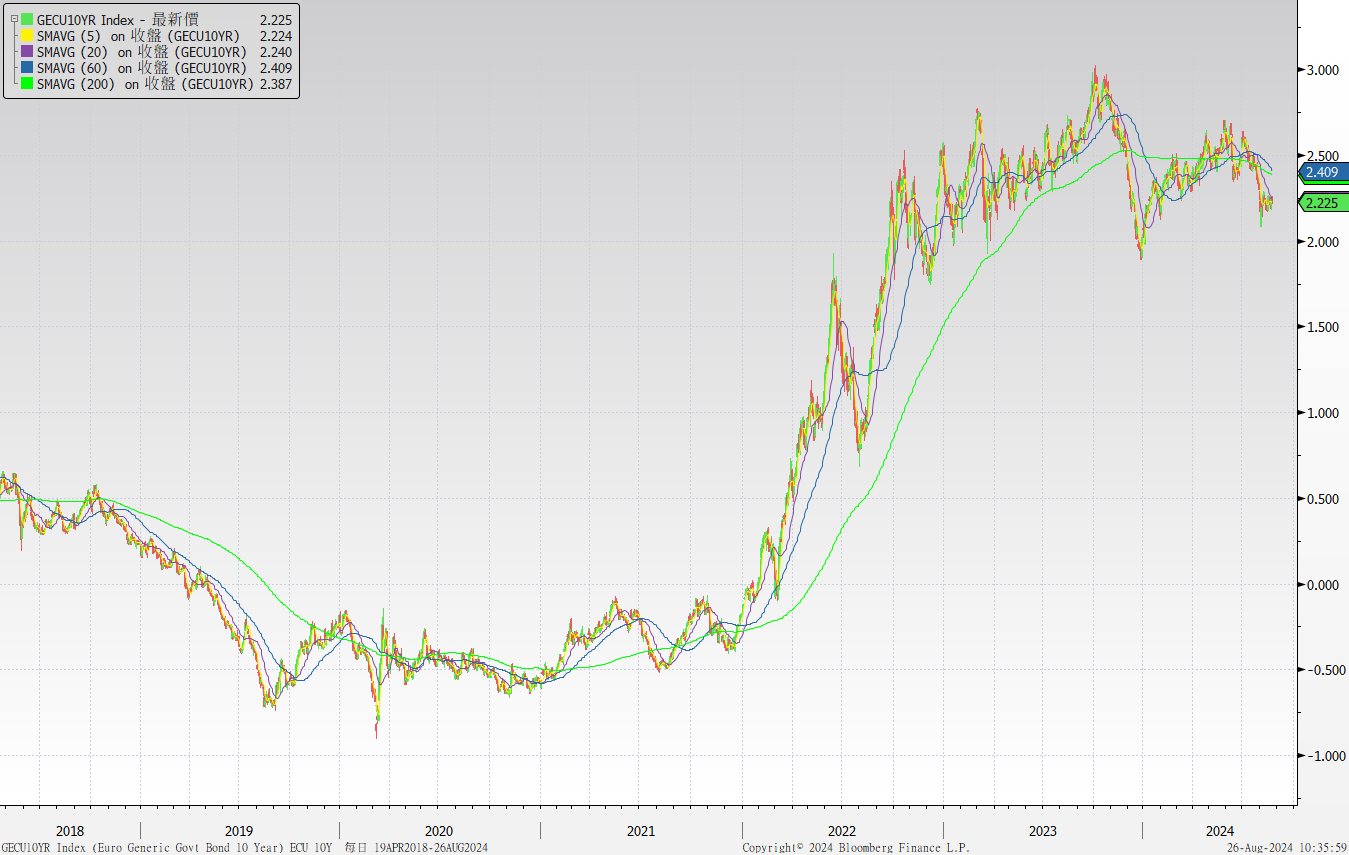 美債十年期利率走勢圖
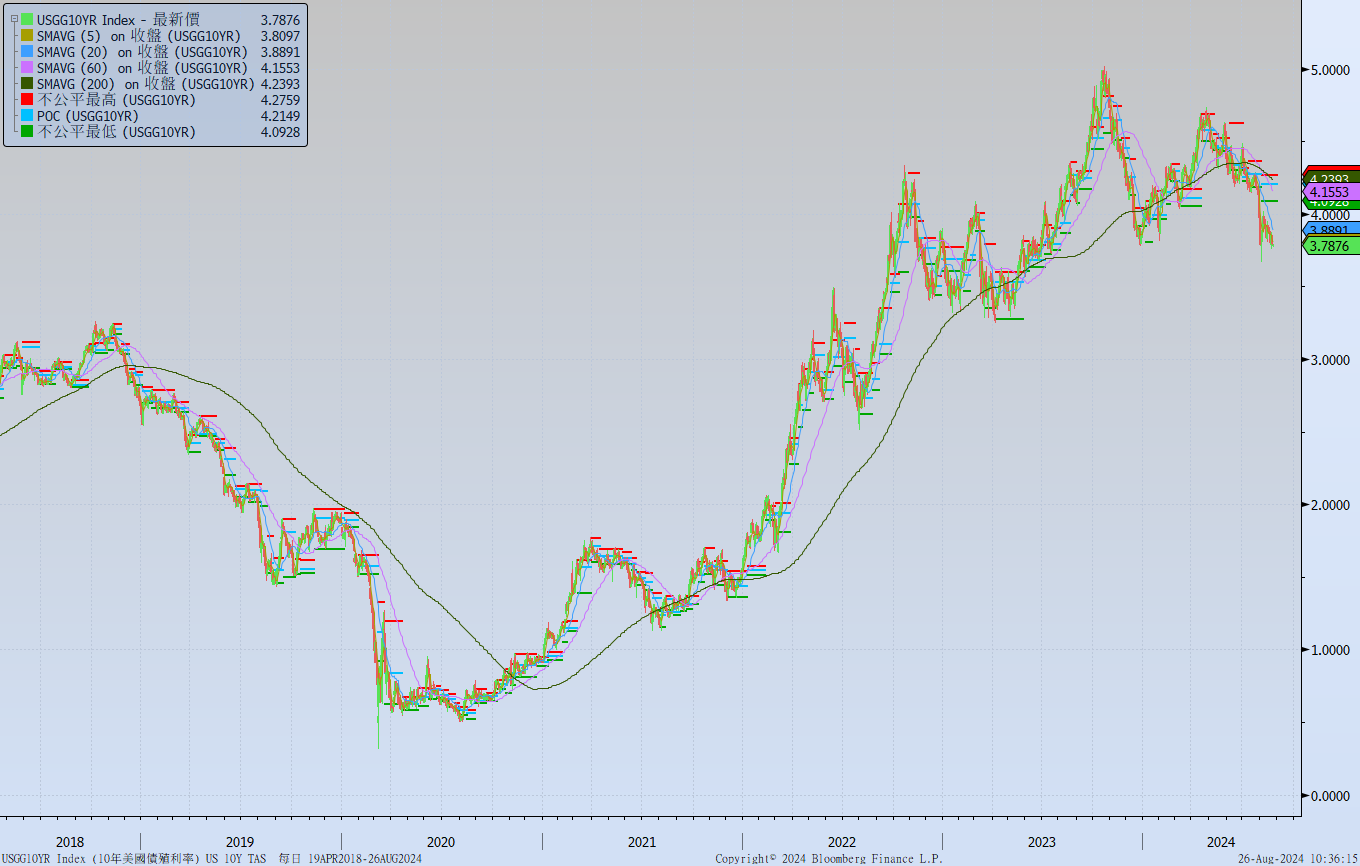 日債十年期利率走勢圖
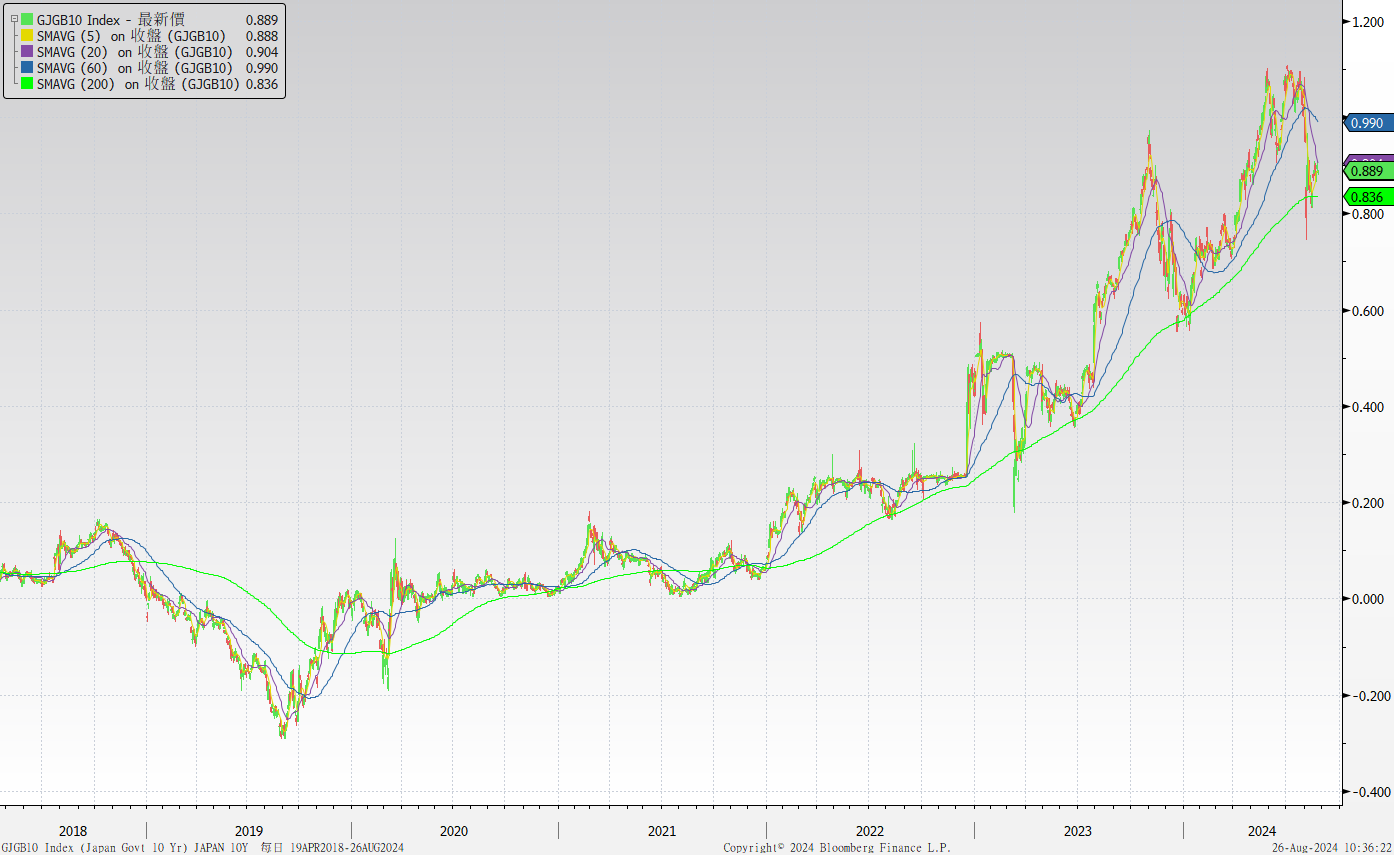 台債十年期利率走勢圖
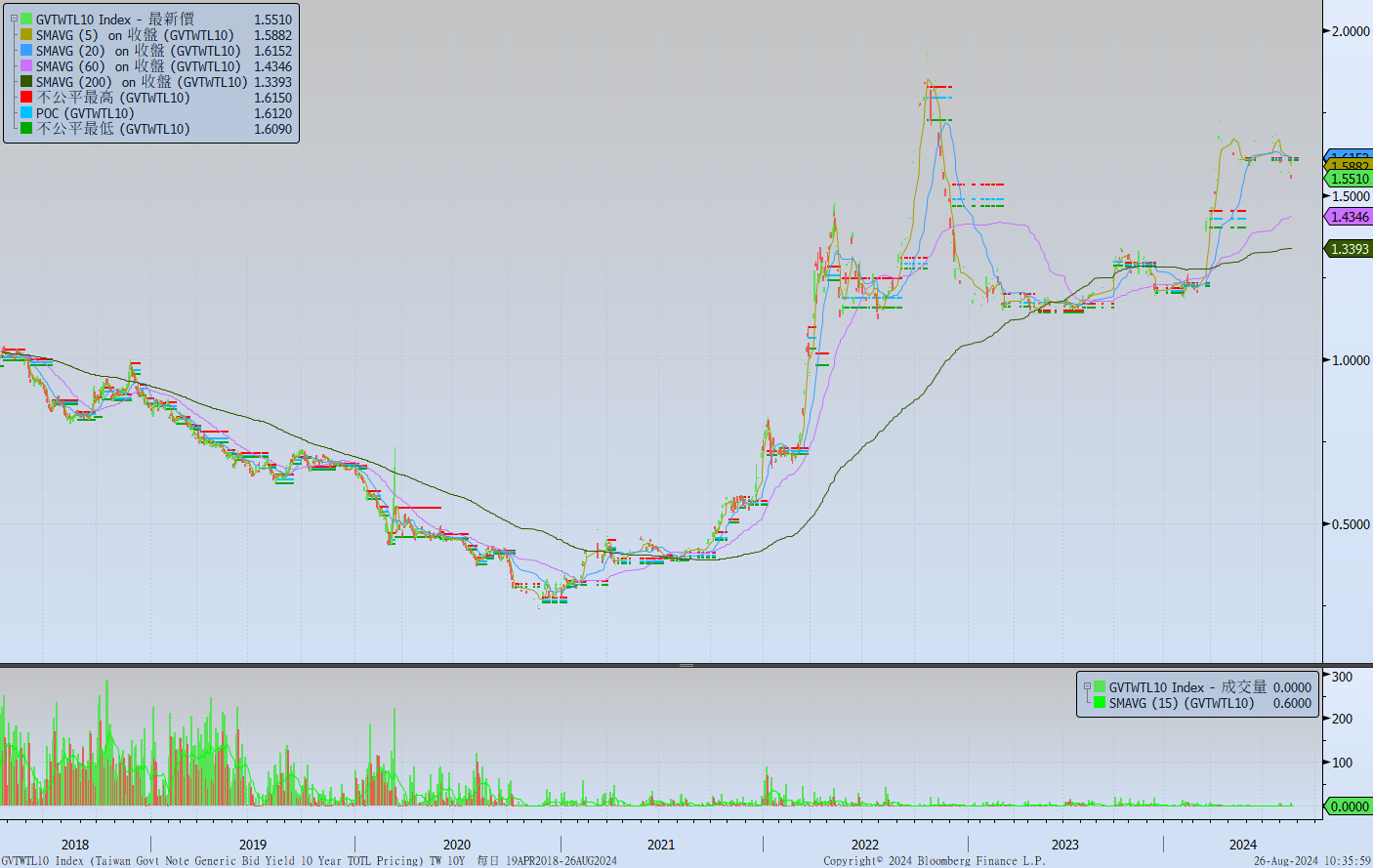 主要國家殖利率曲線
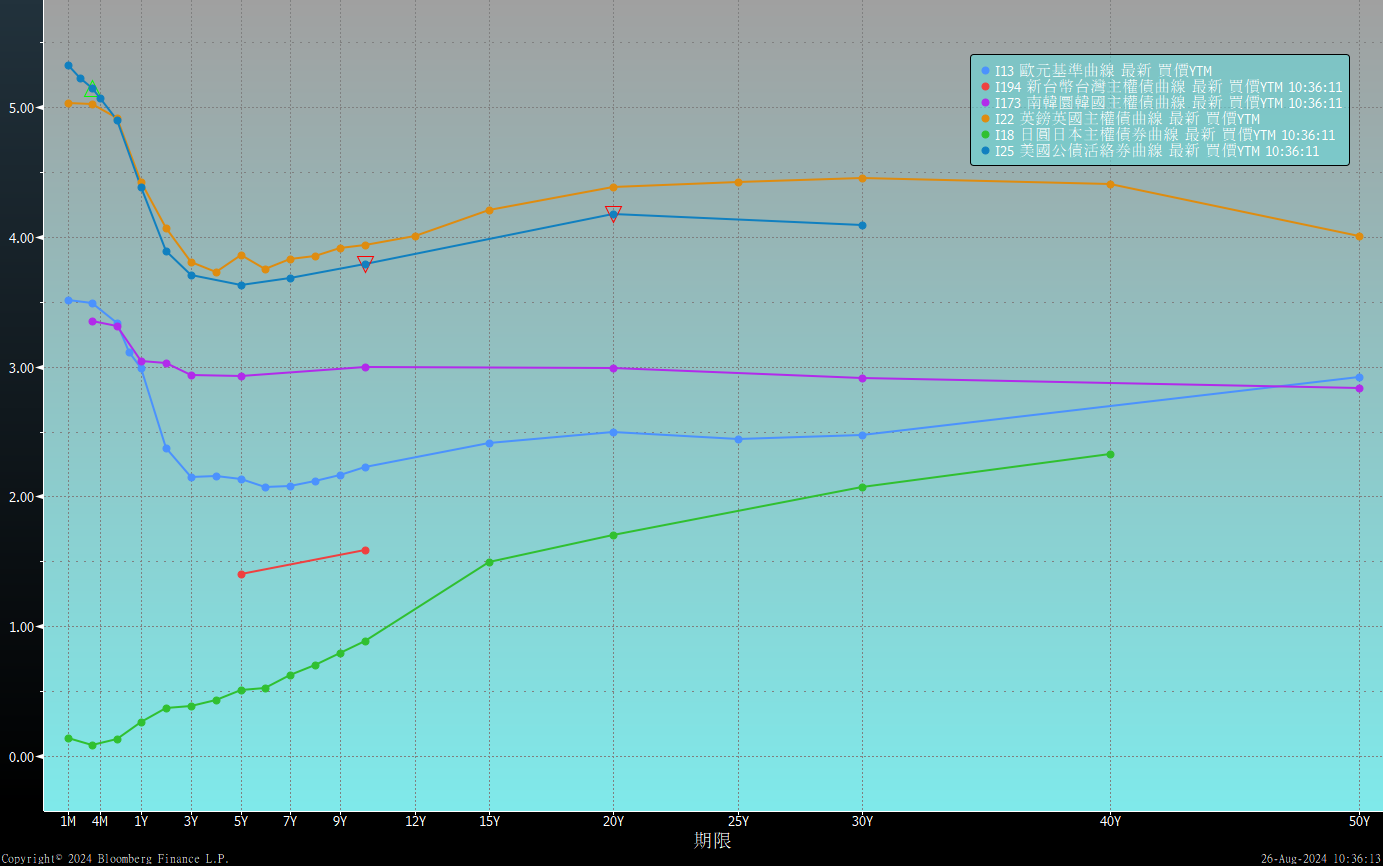 原物料指數
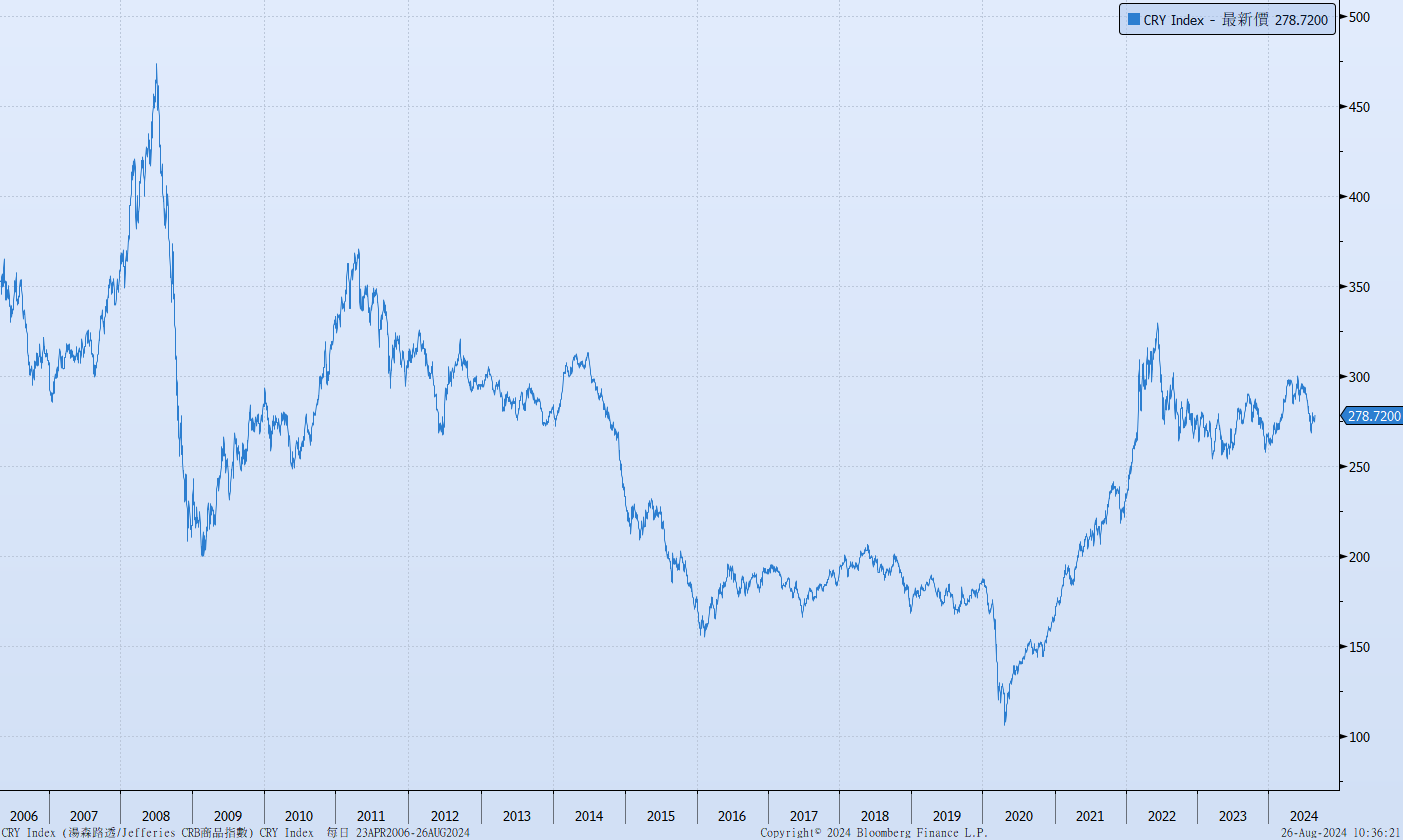 美國GDP成長率
密大消費信心
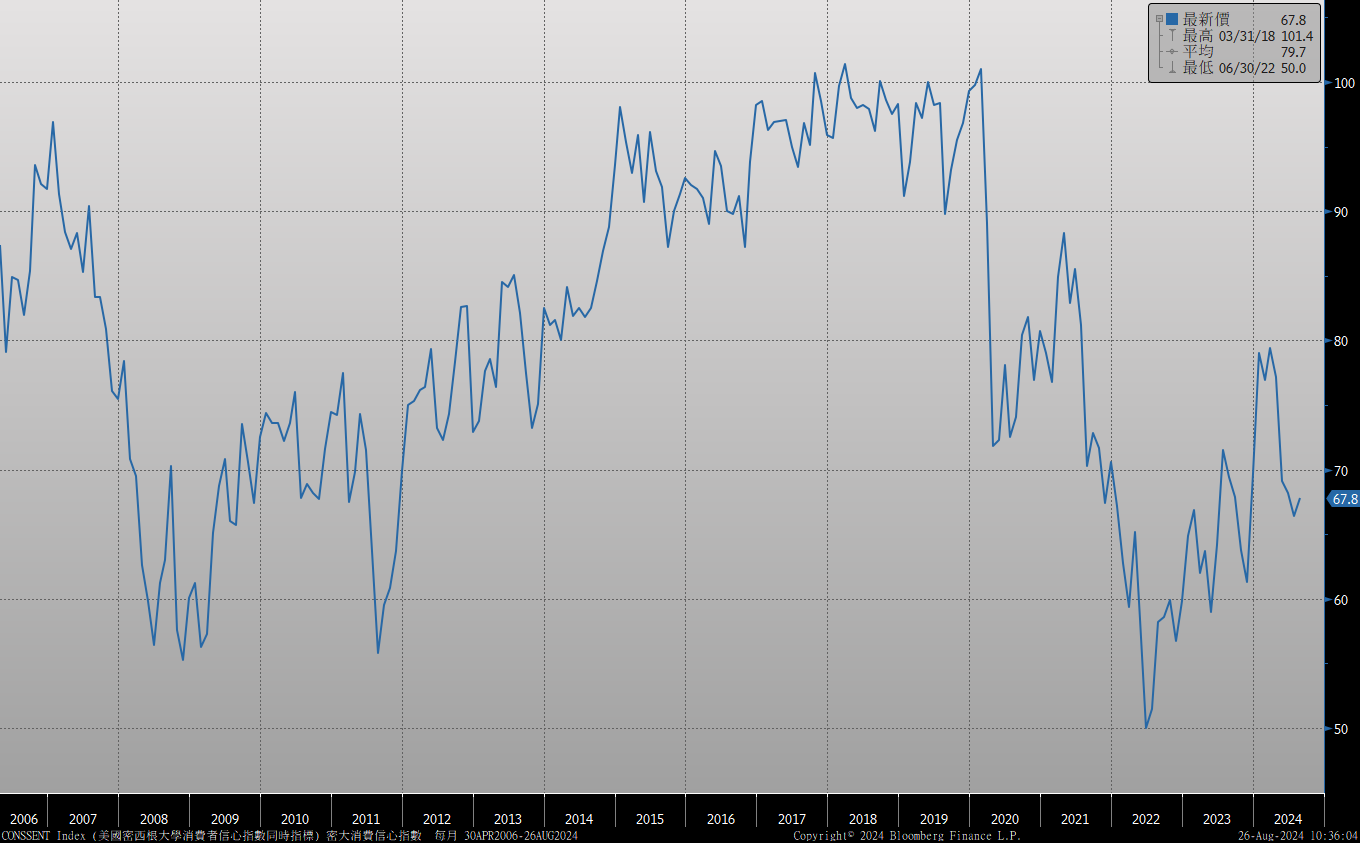 美國個人消費支出核心平減指數 經季調(年比)
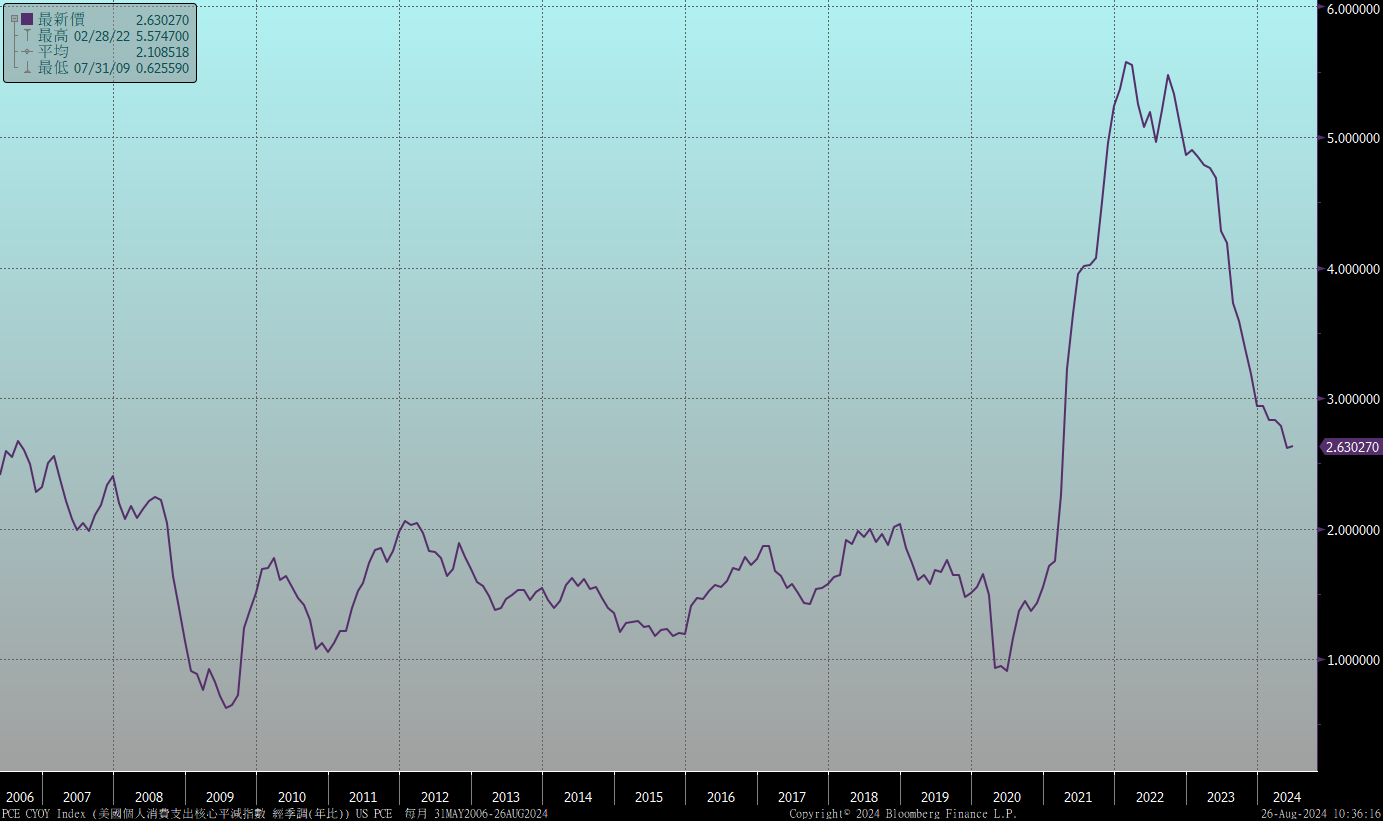 美國就業情況
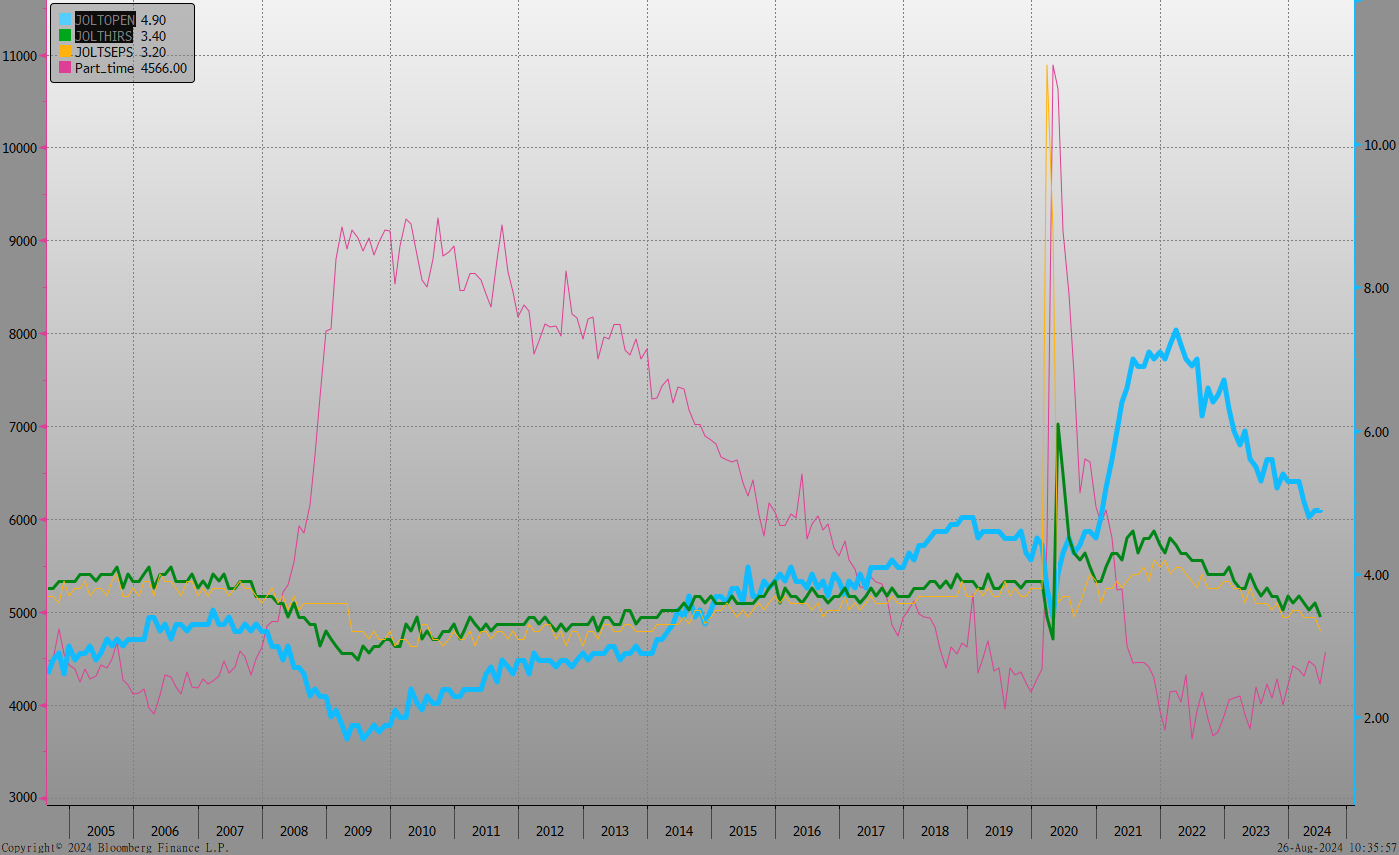 美國非農就業人數
美國新屋及成屋銷售
ISM指數
SOFR OIS
經濟數據預報
市場展望
從利率走勢看，美債10y利率之月線與季線同趨下跌，在FED主席表態政策調整時機來臨後，預期殖利率仍有下探空間。
經濟數據方面，即將公布德國8月IFO企業景氣指數，預期較前期下滑。還有美國7月成屋待完成銷售，美國7月核心PCE數據待公布。從最近聯準會官員談話，市場交易顯示9月至少降息一碼。美公債利率預估有機會整理後再走低，9月初將公布的就業報告是觀察降息幾碼的重要數據。台債市場，公債殖利率在清淡的交投中，受到美債降息氣氛影響而走低，先前調升存準率對債市利率的影響有限。5年期IRS利率持續走低，交換市場氣氛不再偏空。操作上，台債建議觀察9月央行政策可能動向，慎選高利差債券布局。